BRING
OCEAN
INTO
YOUR
LIFE
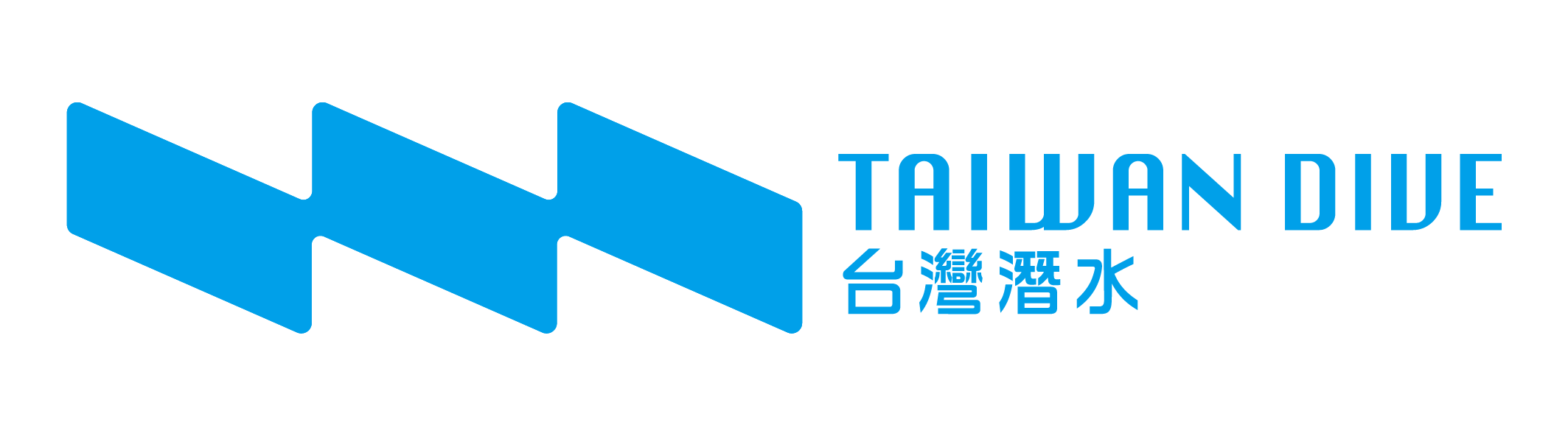 114年實習生計畫
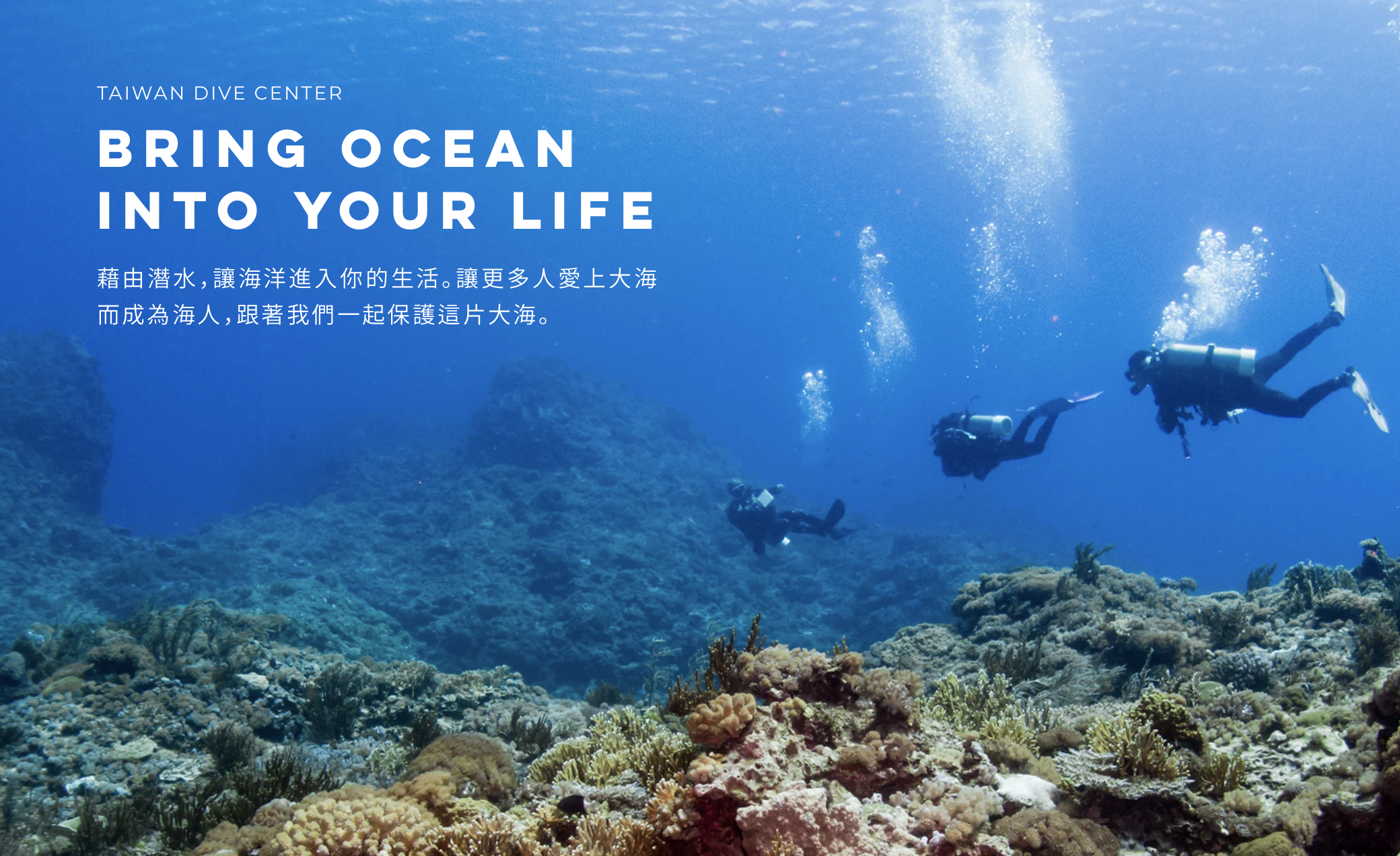 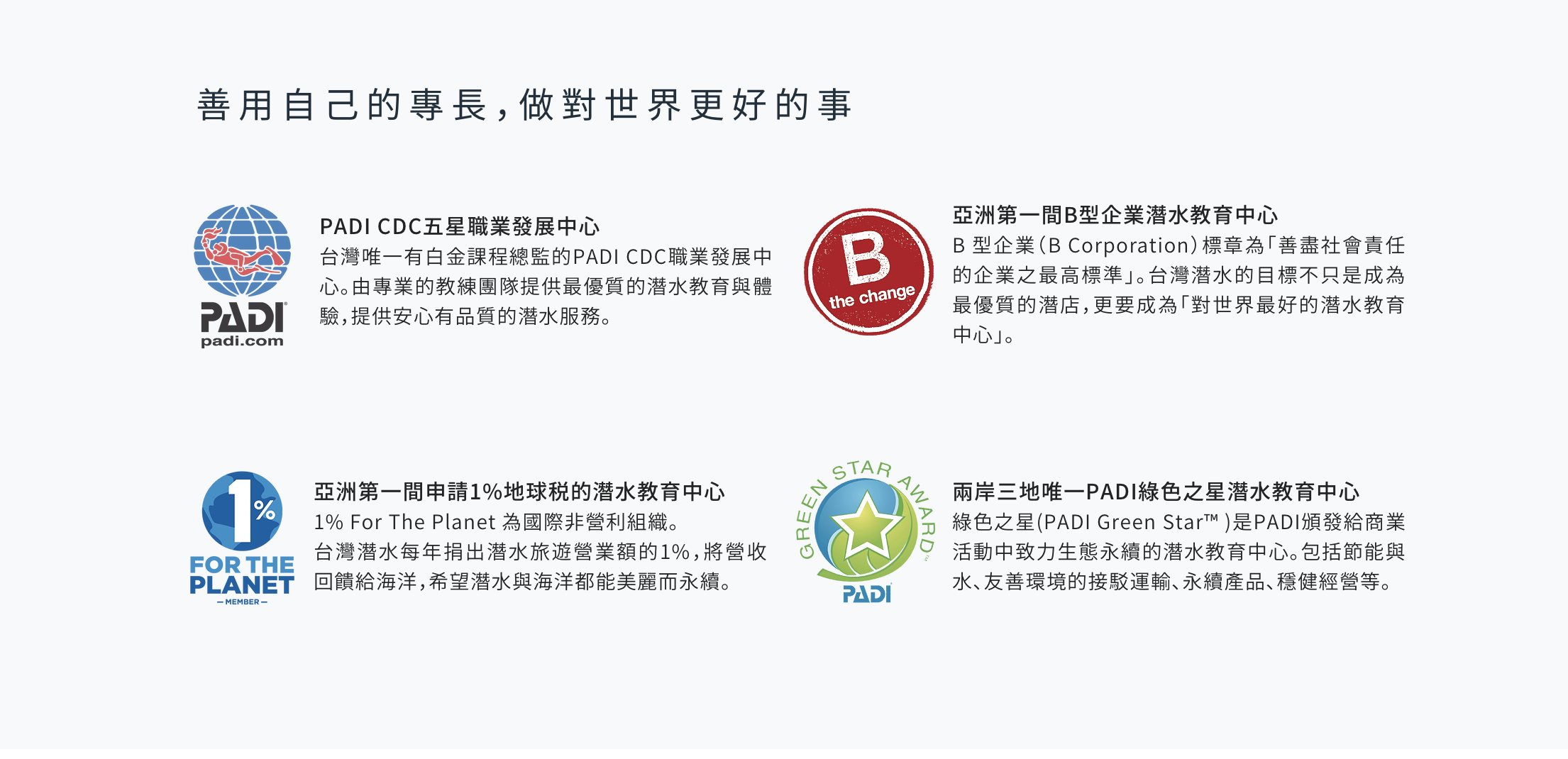 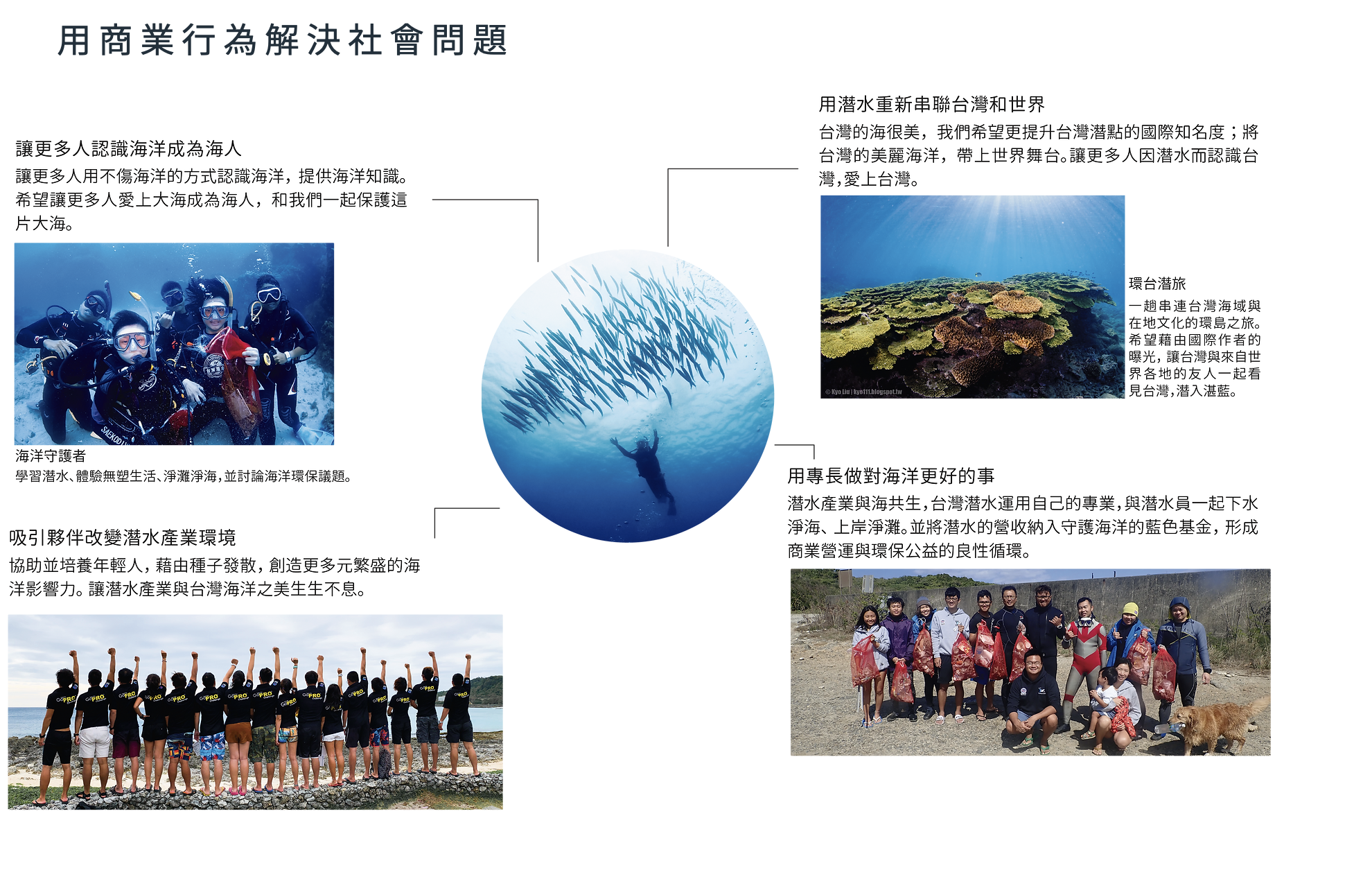 你想在海邊工作嗎？
職缺內容
薪資福利
未來願景
其他注意
職缺內容
薪資福利
月薪＄28590，含勞健保、勞基法規定之給假。
有潛水證照者休假期間氣瓶、裝備使用免費，無證照者享有一次免費體驗潛水。
考取潛水證照，潛水課程享有8折優惠。
提供員工宿舍背包房住宿。
上班日提供午餐。
未來願景
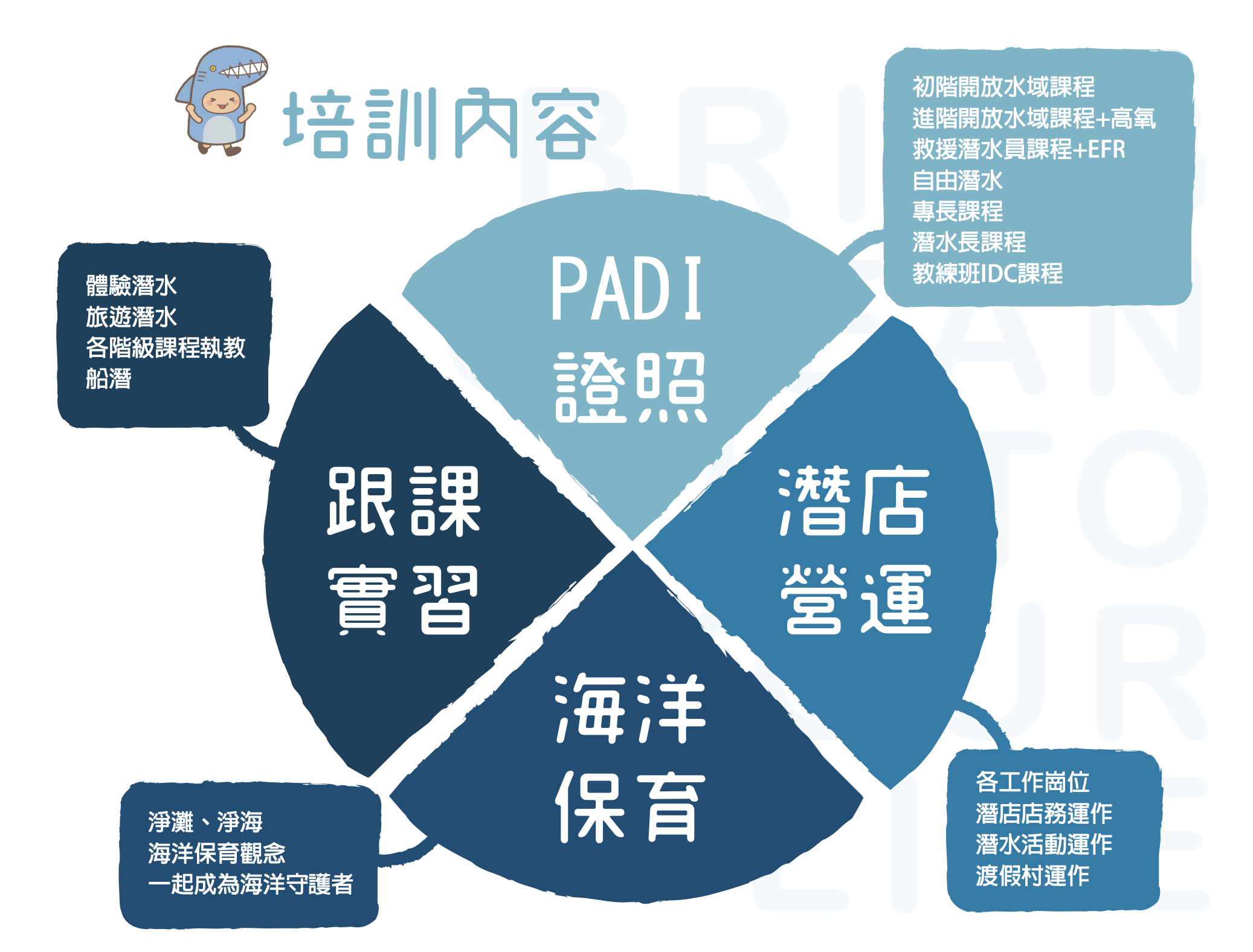 1.潛水度假村管家
2.ESG專員/行銷專員
3.工務人員
4.潛店主管
5.有興趣者可協助考
取潛水教練資格
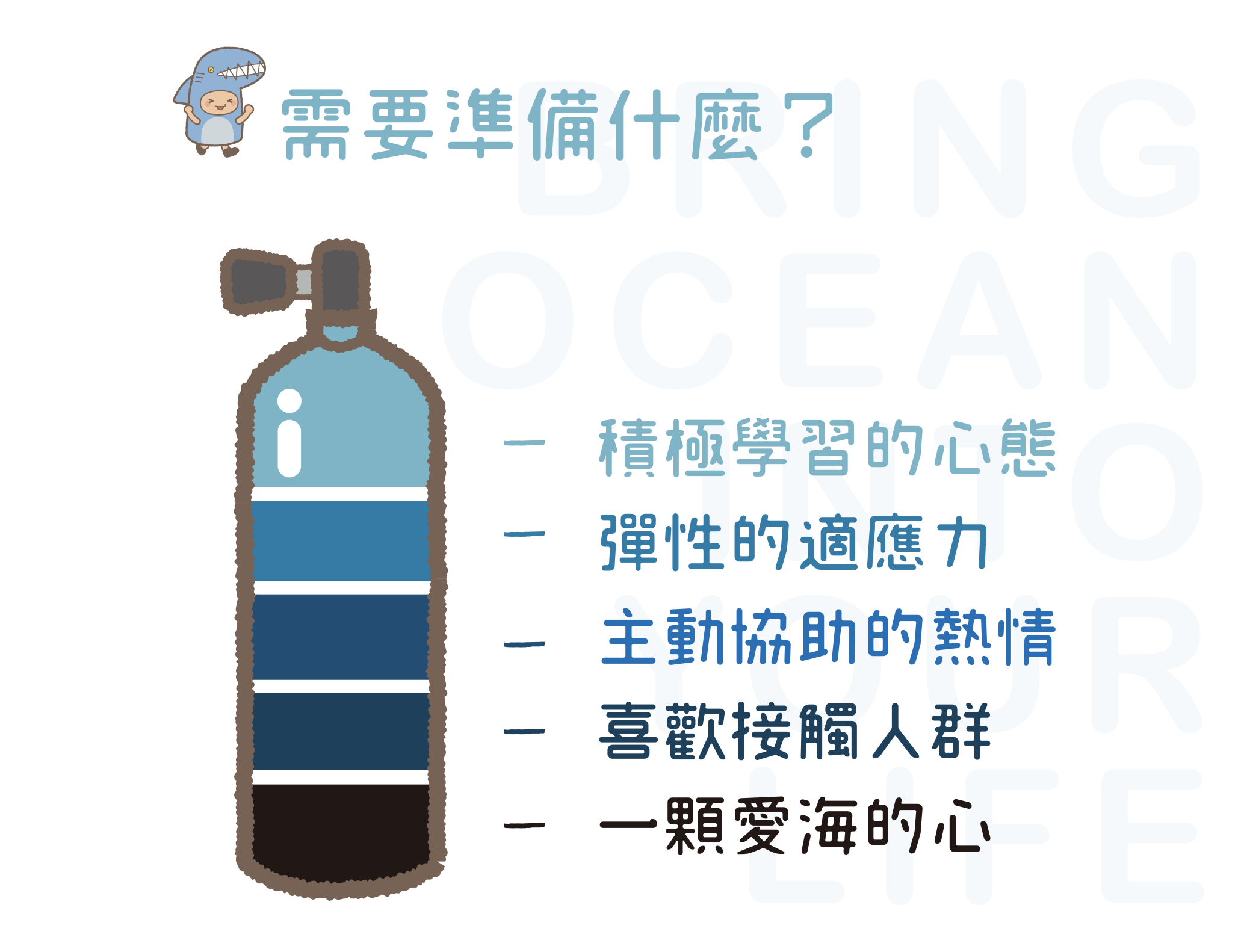 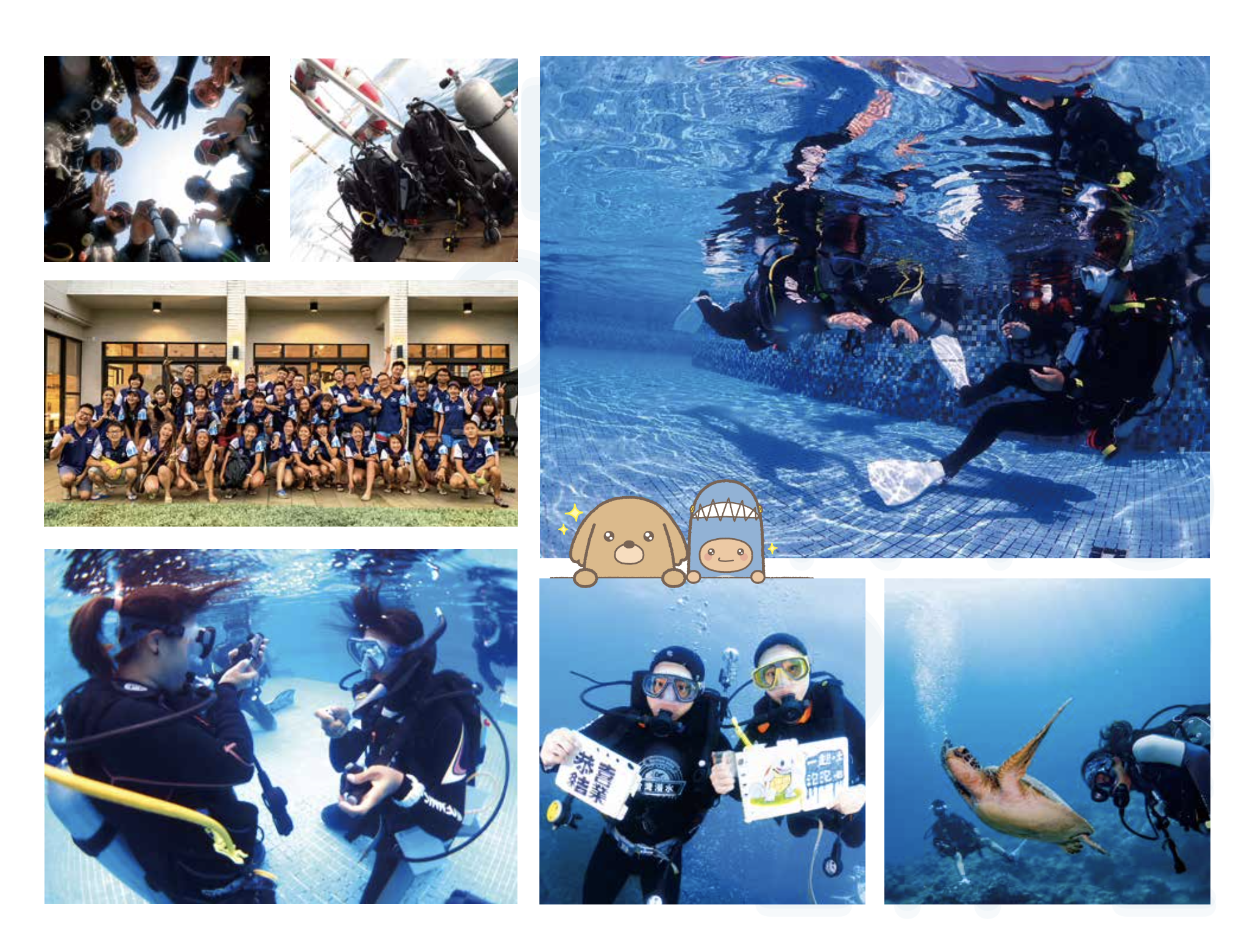 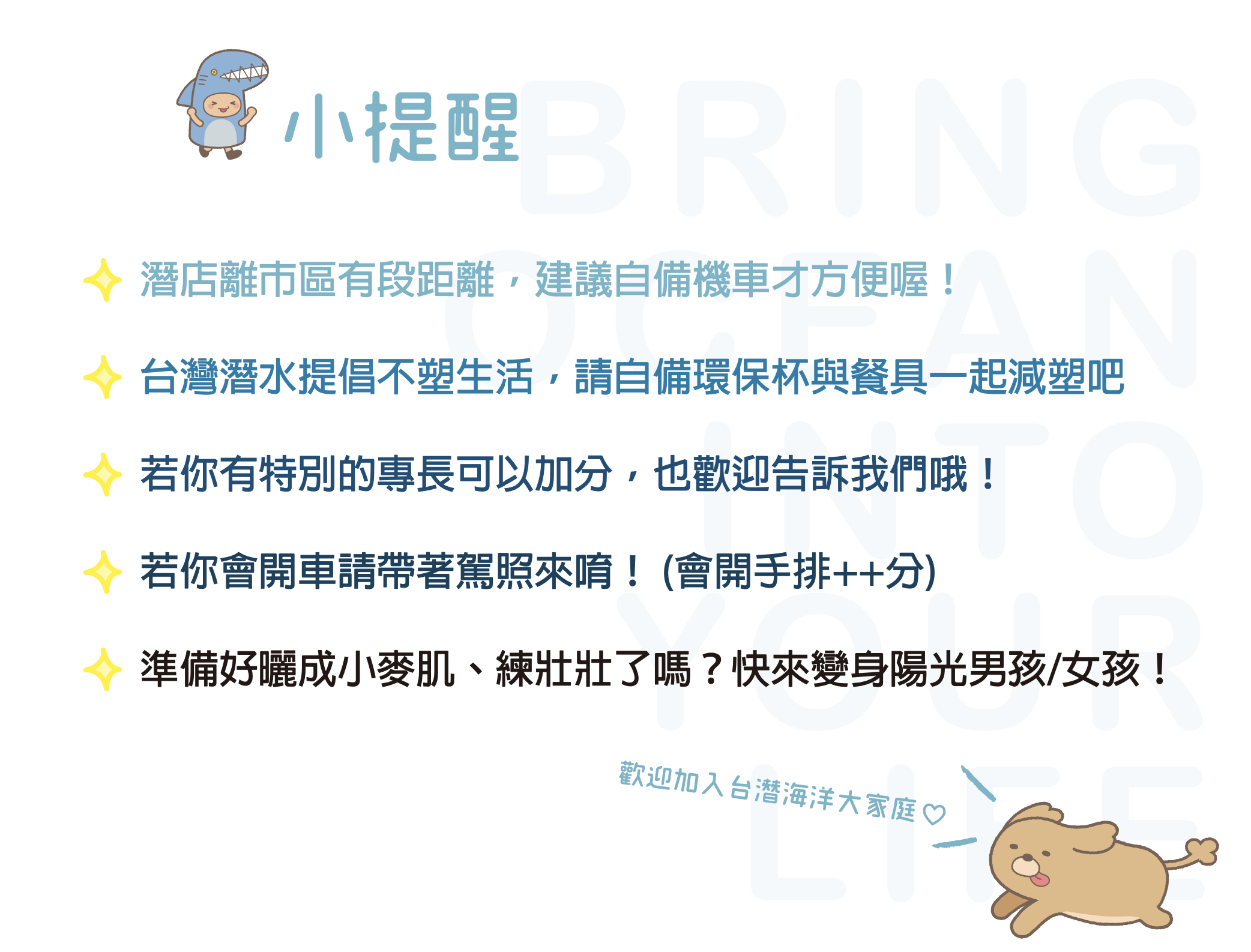